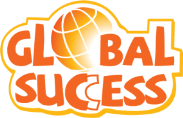 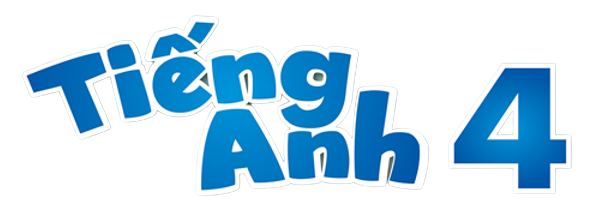 Wednesday, january 24th 2024
Unit
12
JOBS
Lesson 1 (1+2+3)
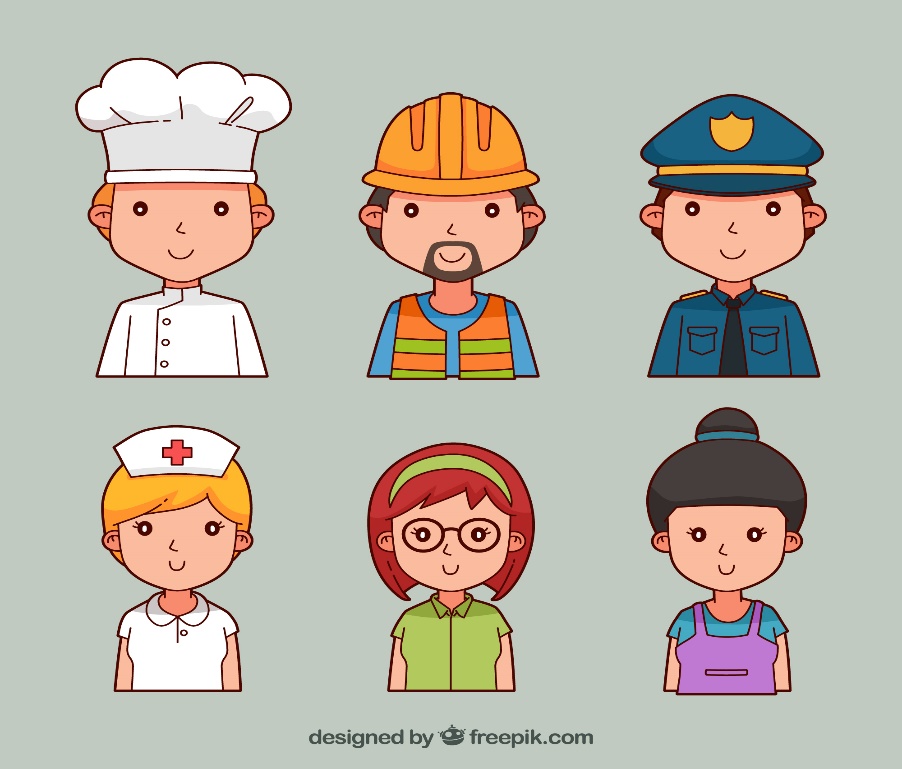 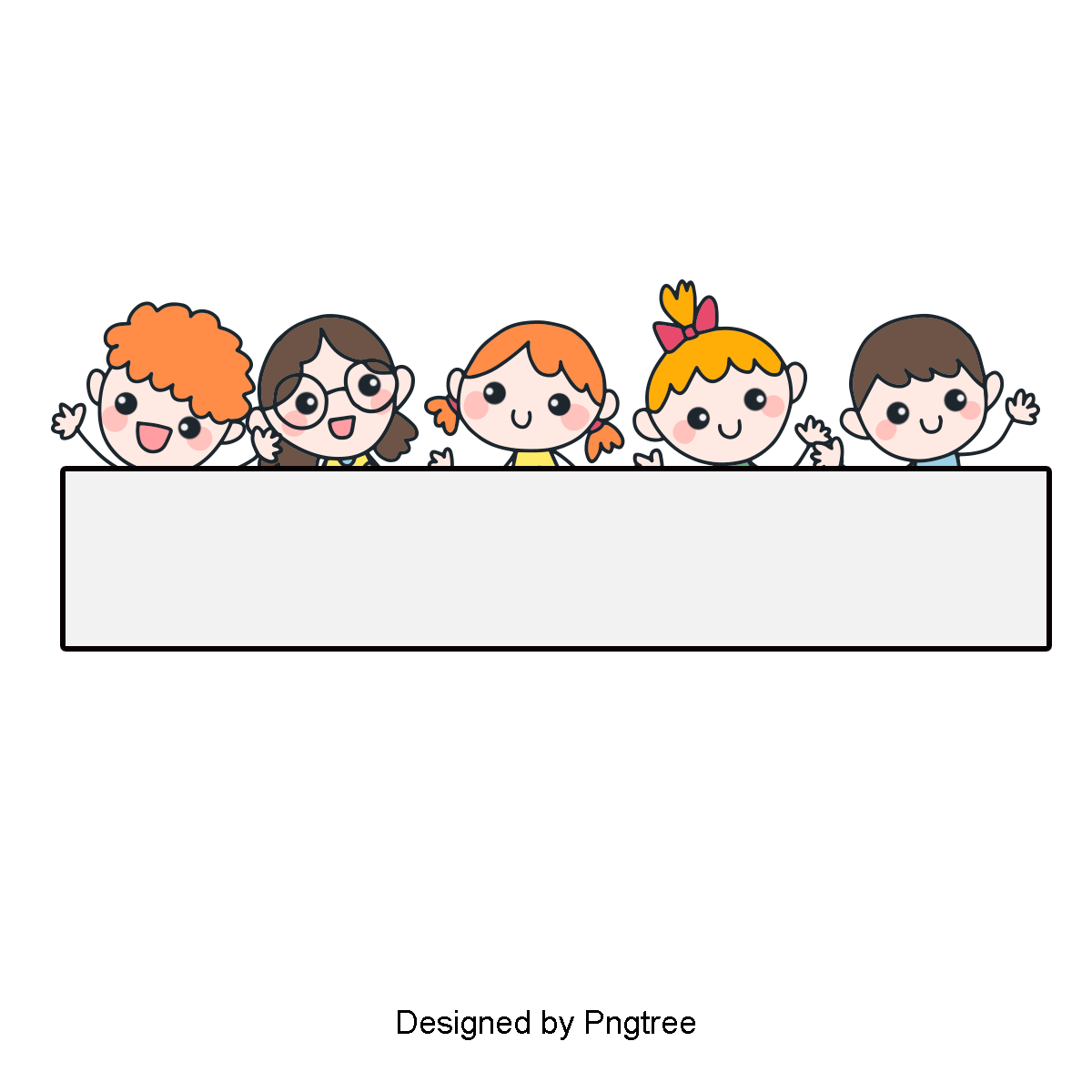 Warm-up
Facebook : Bùi Liễu  
0968142780
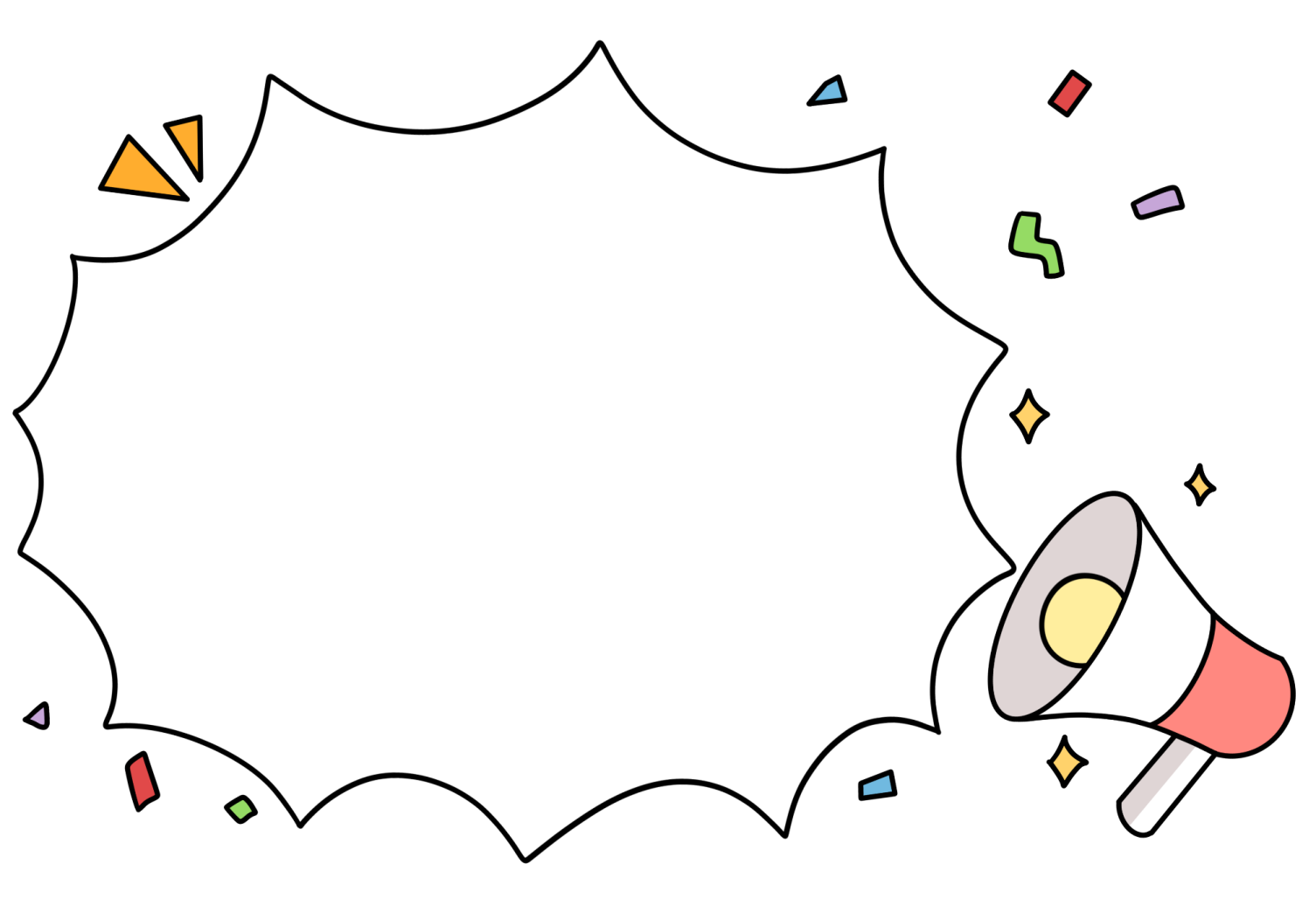 Sing a song!
Contents
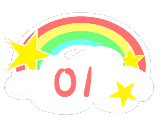 Look, listen and repeat.
Listen, point and say.
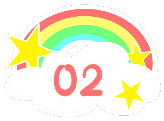 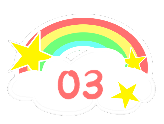 Let’s talk.
1. Look, listen and repeat.
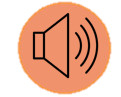 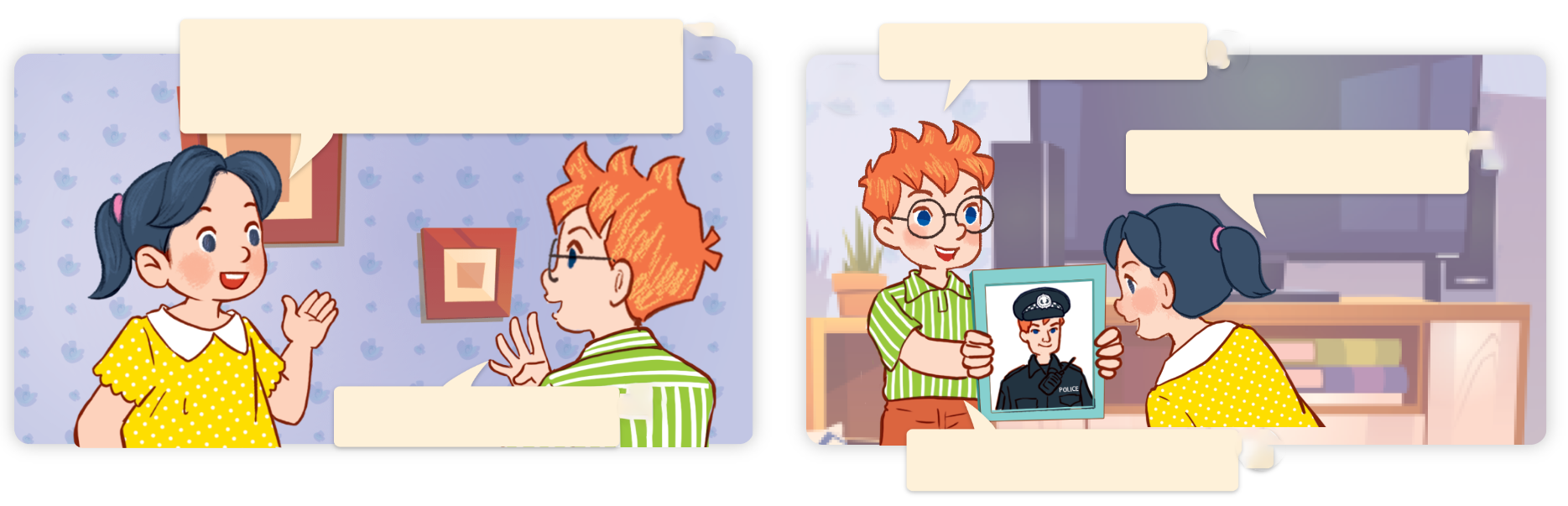 This is my father.
How many people are there in your family?
b
a
What does he do?
There are four.
He’s a policeman.
What are they talking about?
Where are they?
Who are they?
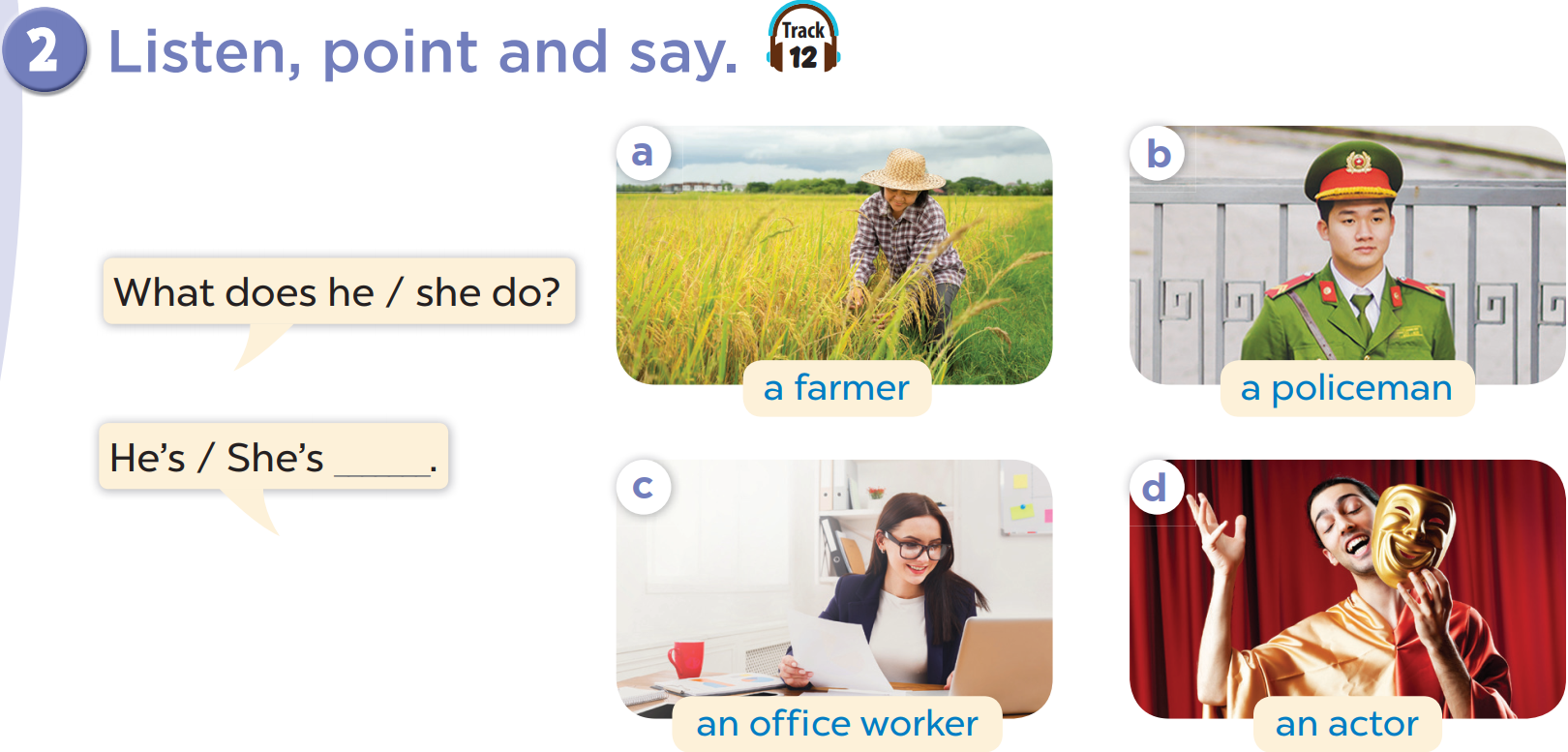 Vocabulary
Vocabulary
actor
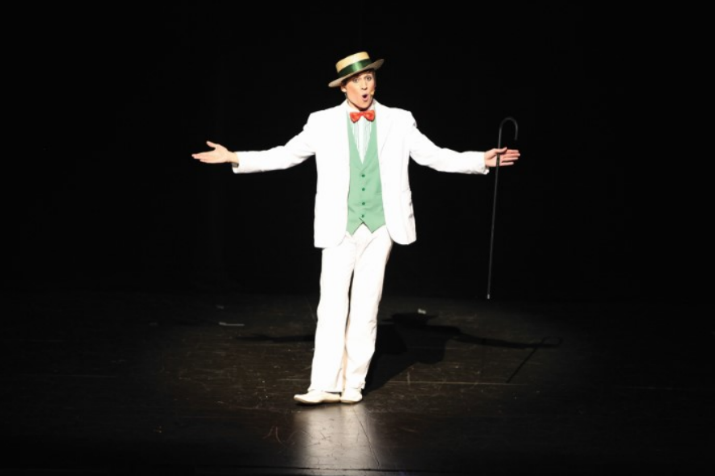 /ˈæktə/
diễn viên (nam)
Vocabulary
farmer
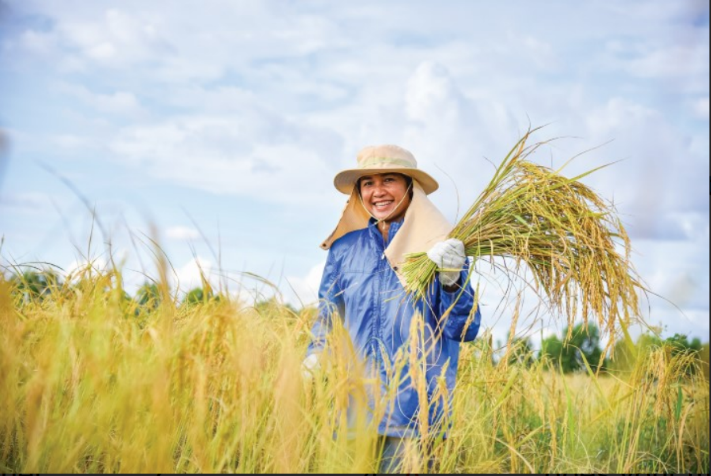 /ˈfɑːmə/
nông dân
Vocabulary
office worker
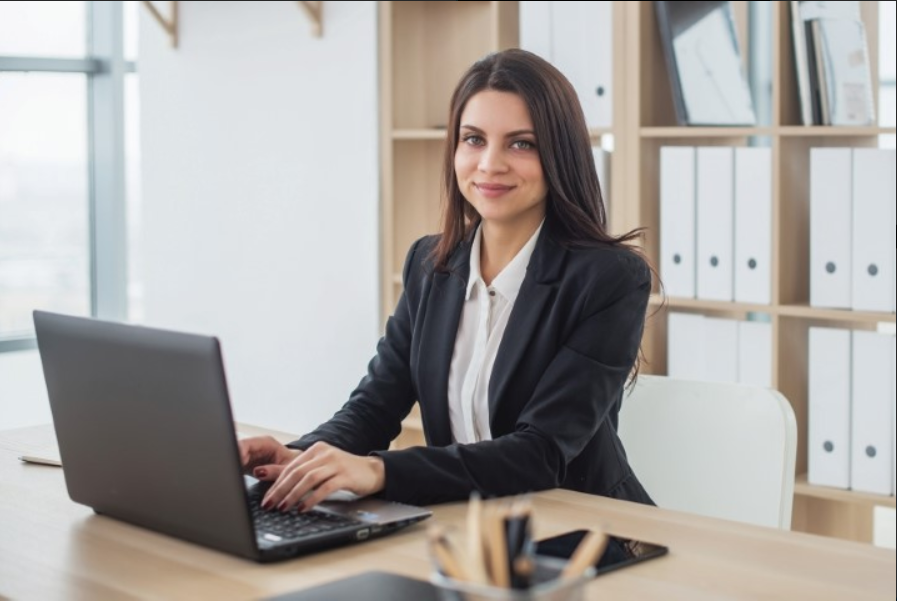 /ˈɒfɪs wɜːkə/
nhân viên văn phòng
Vocabulary
policeman
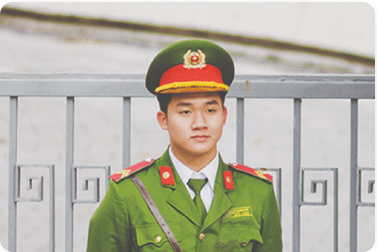 /pəˈliːsmən/
cảnh sát (nam)
Review
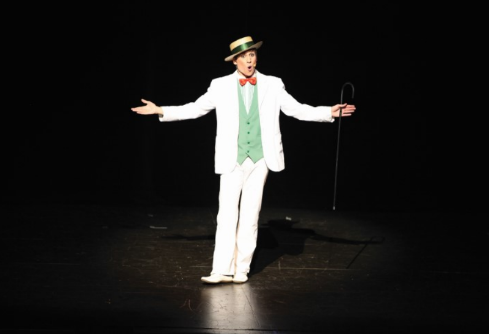 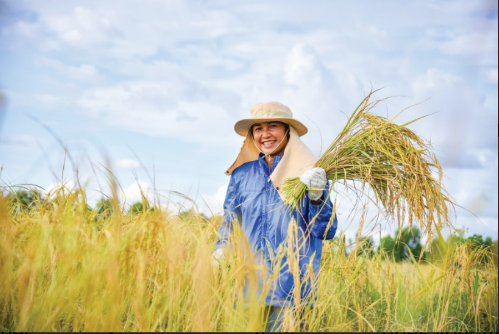 farmer
actor
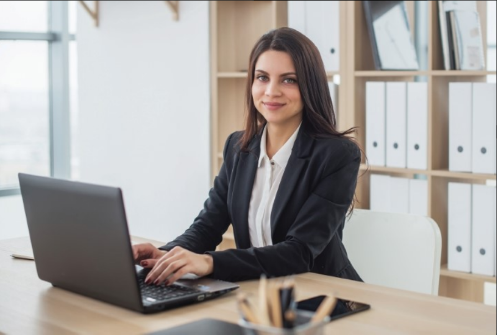 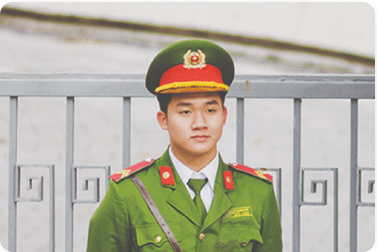 office worker
policeman
Vocabulary
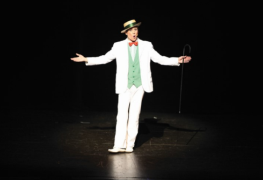 1. actor
: diễn viên (nam)
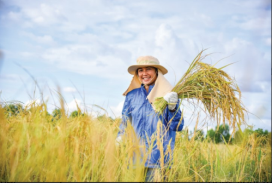 2. farmer
: nông dân
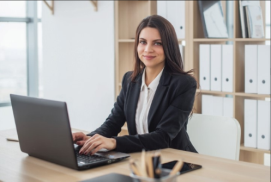 3. office worker
: nhân viên văn phòng
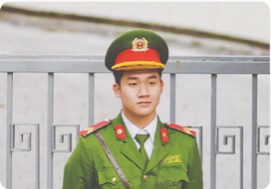 4. policeman
: cảnh sát (nam)
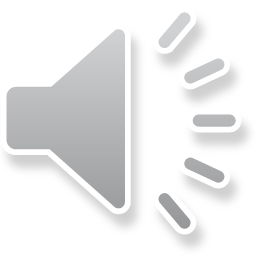 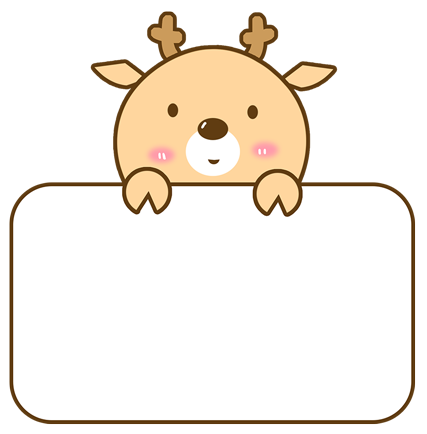 Let’s play!
What is missing?
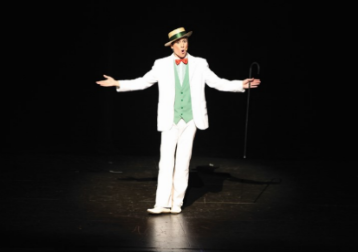 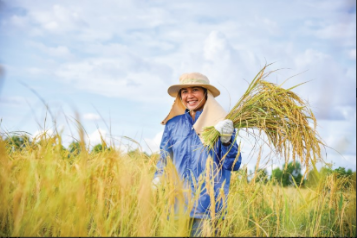 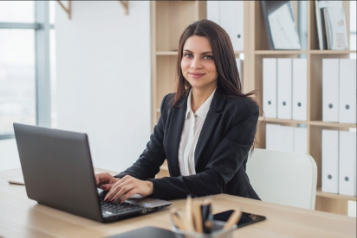 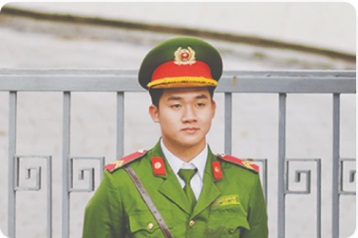 Học sinh có 5 giây để nhớ vị trí của ảnh, ở các slide sau, hs cần nói ra dc từ vựng bị thiếu ở thứ tự ảnh đó là gì.
[Speaker Notes: What is missing?]
What is missing?
1/4
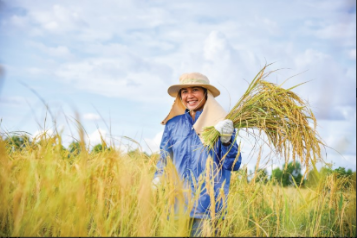 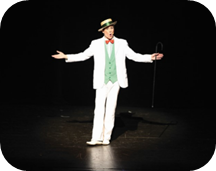 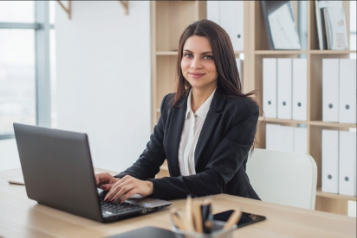 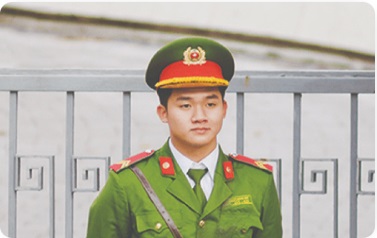 [Speaker Notes: What is missing?]
What is missing?
2/4
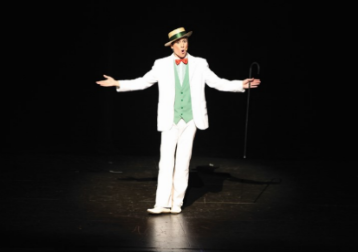 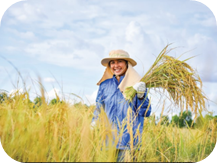 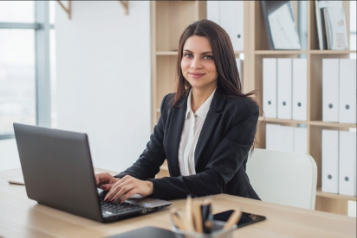 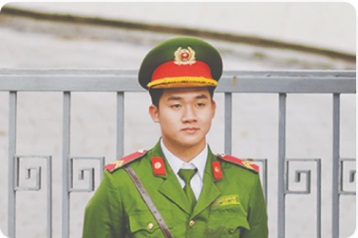 What is missing?
3/4
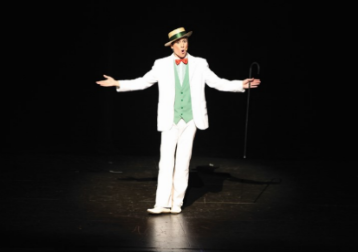 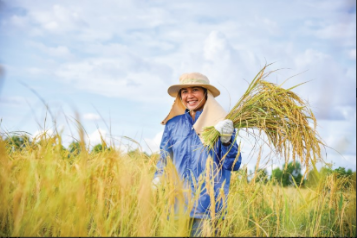 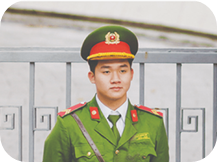 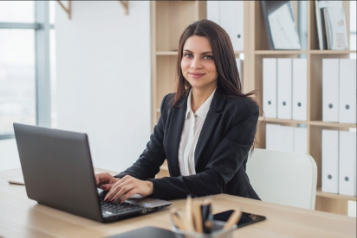 [Speaker Notes: What is missing?]
What is missing?
4/4
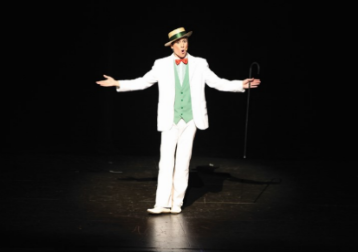 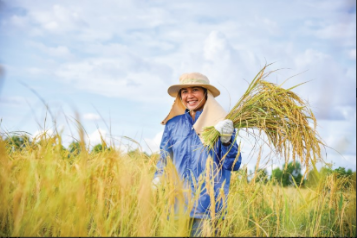 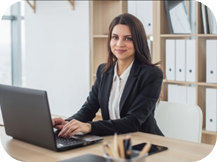 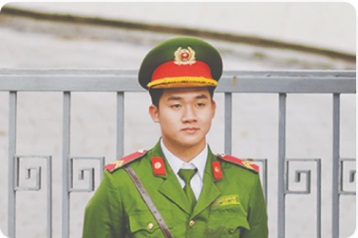 [Speaker Notes: What is missing?]
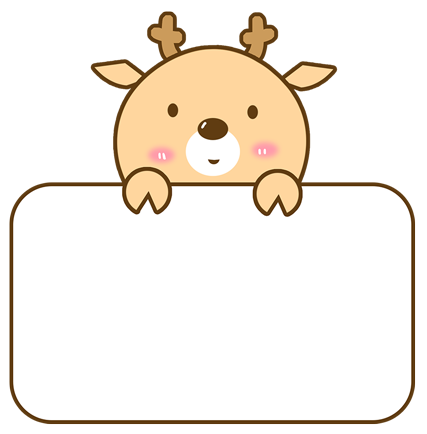 Well done!
2. Listen, point and say.
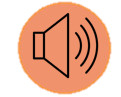 b
a
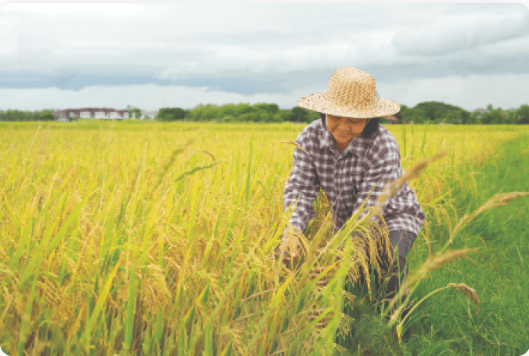 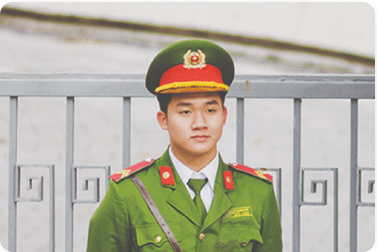 What does he / she do?
a farmer
a policeman
He’s / She’s ______.
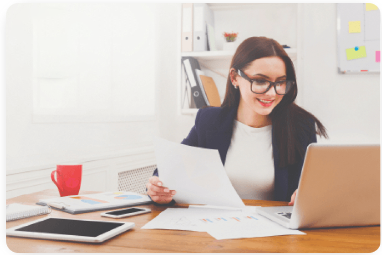 c
d
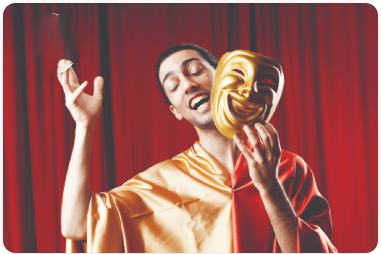 he’s = he isshe’s = she is
an actor
an office worker
2. Listen, point and say.
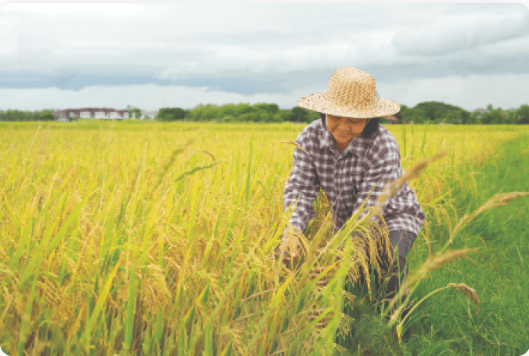 What does he / she do?
He’s / She’s ______.
a farmer
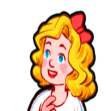 What does she do?
She’s a farmer.
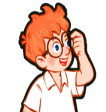 2. Listen, point and say.
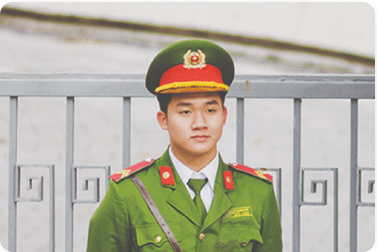 What does he / she do?
He’s / She’s ______.
a policeman
What does he do?
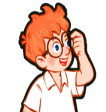 He’s a policeman.
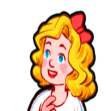 2. Listen, point and say.
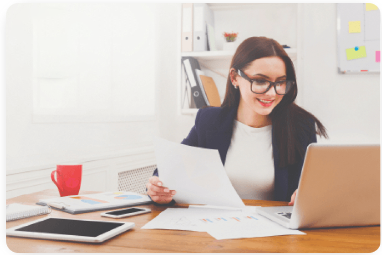 What does he / she do?
He’s / She’s ______.
an office worker
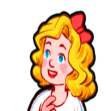 What does she do?
She’s an office worker.
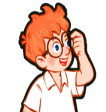 2. Listen, point and say.
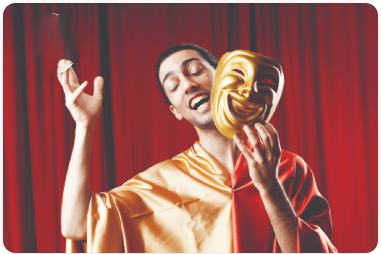 What does he / she do?
He’s / She’s ______.
an actor
What does he do?
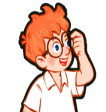 He’s an actor.
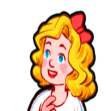 Structures
Structures
Hỏi “anh ấy, cô ấy làm nghề gì ”:
What does he / she do?
He’s / She’s _________.
he’s = he isshe’s = she is
( Anh ấy / Cô ấy làm nghề gì?
Anh ấy / Cô ấy là ________.)
Unit 12 lesson 1 (1+2+3)
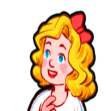 What does he / she do?
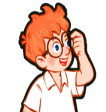 He’s / She’s ________.
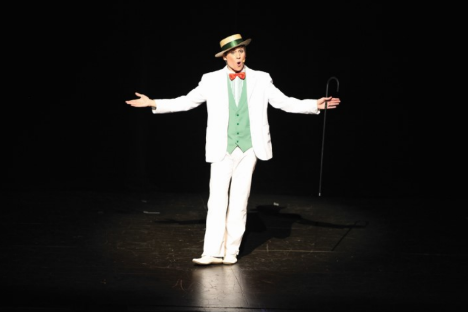 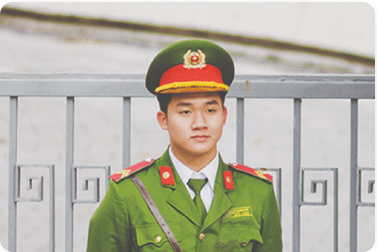 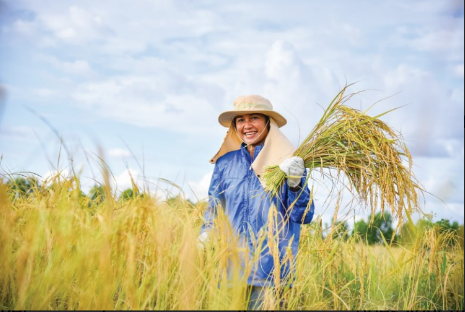 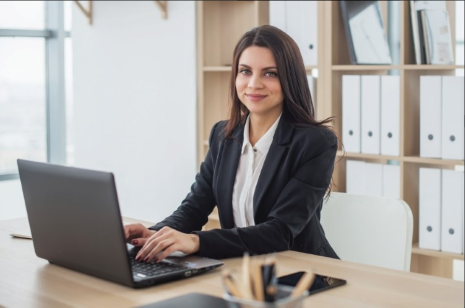 actor
policeman
farmer
office worker
3. Let’s talk.
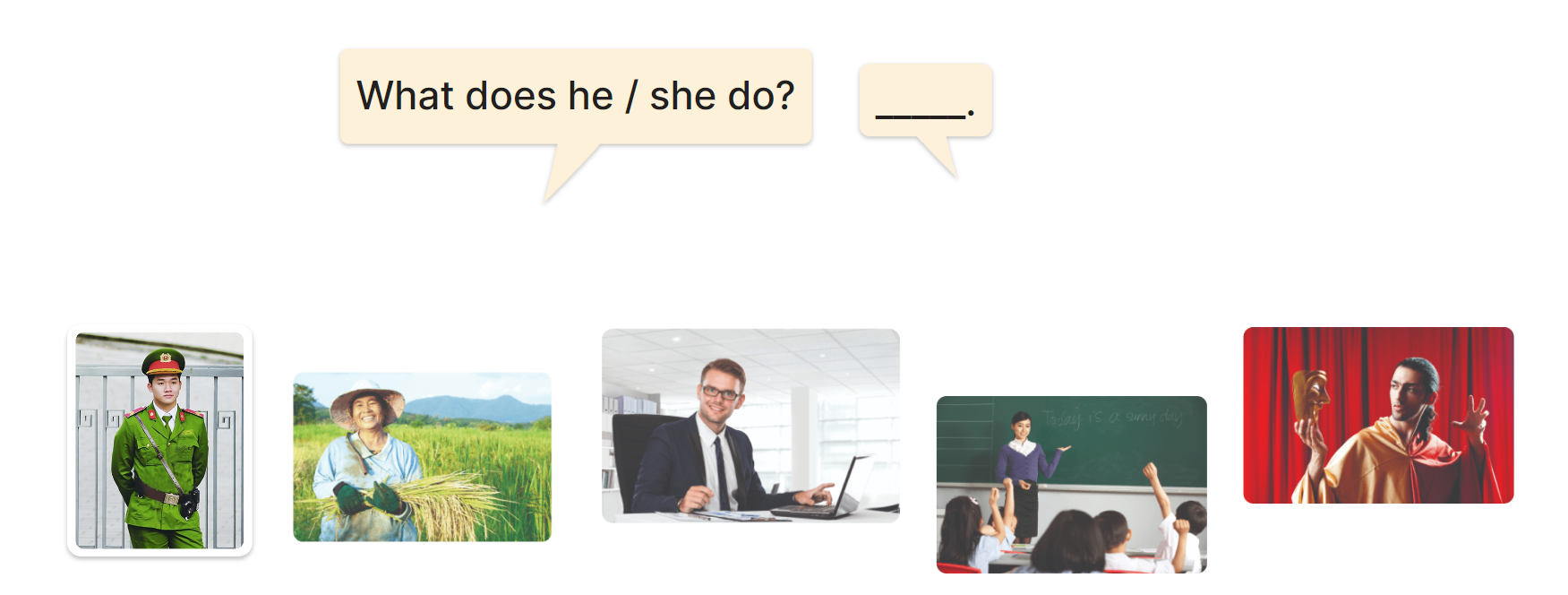 Wrap up
Unit 12.
What does he / she do?
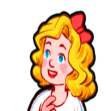 He’s / She’s ________.
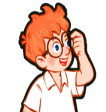 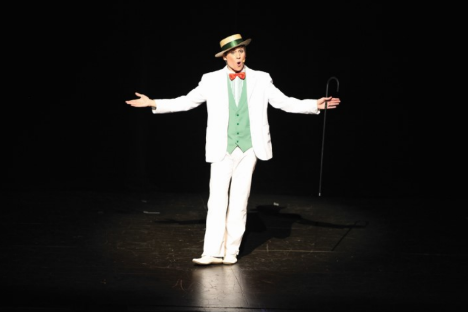 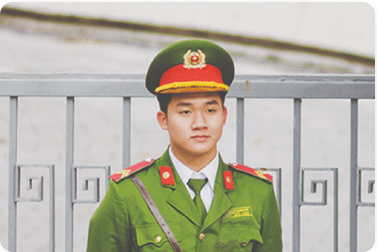 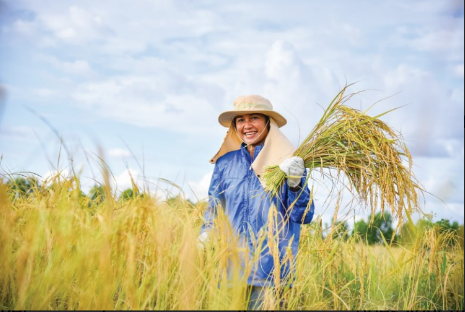 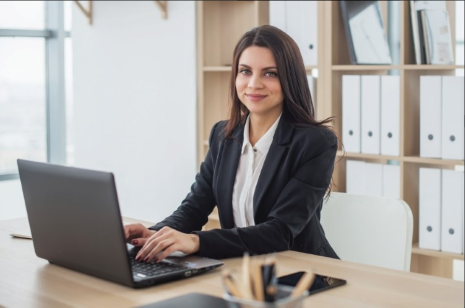 actor
policeman
farmer
office worker
Homework
Learn by heart all the new words.
Read again the dialogue in part 1.
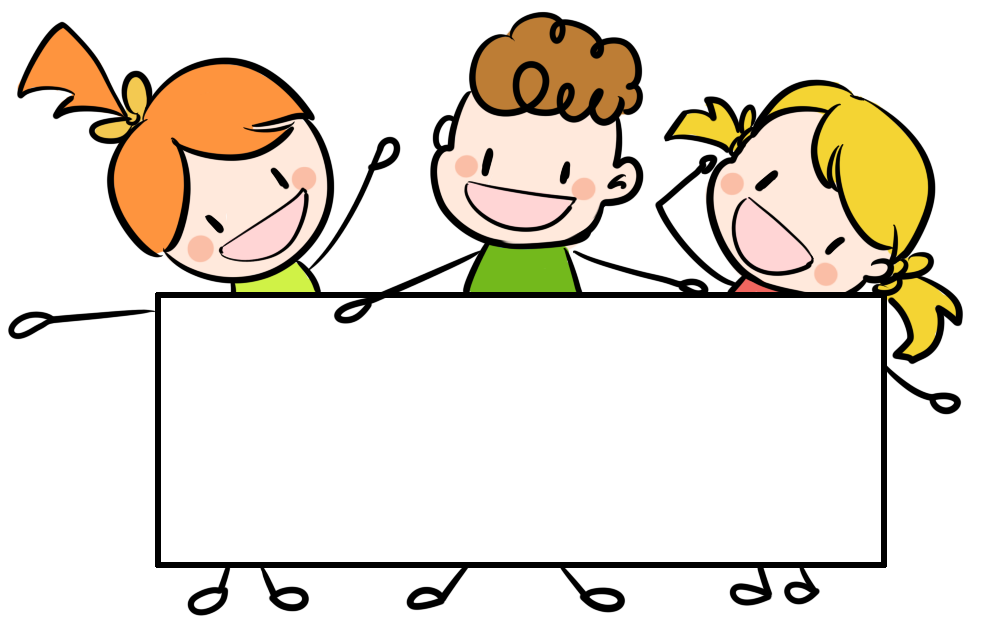 Thank you!